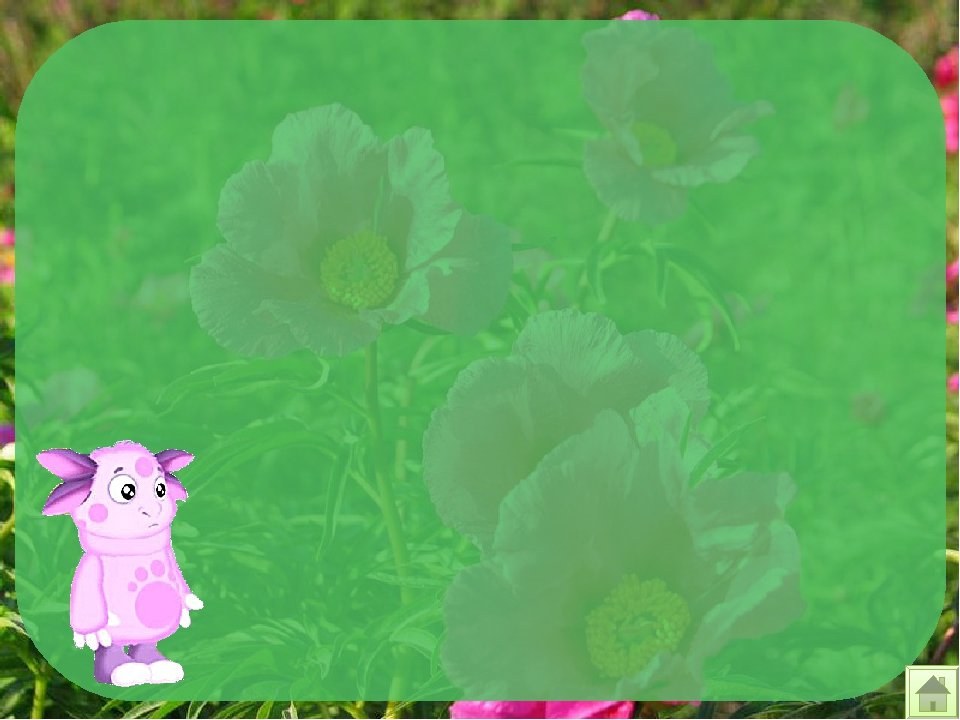 Мультимедийный дидактический комплекс
                         «Научим Лунтика грамотно говорить»
        подготовили: воспитатели ГБОУ ООШ №21 
с/п «Детский сад «Дружная семейка»
Громилина Л.В., Кухарева М.В.
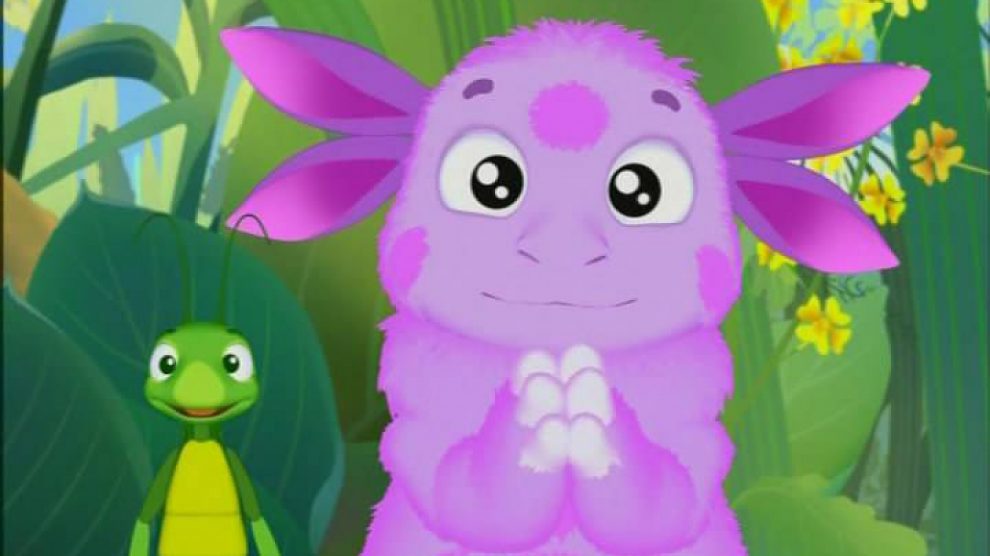 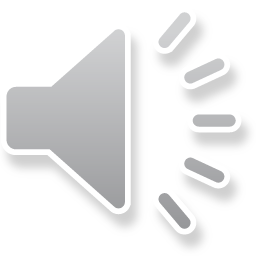 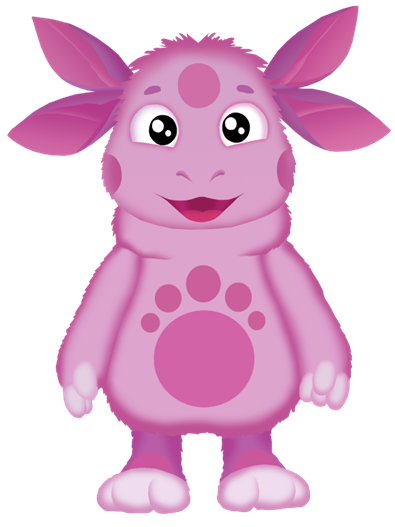 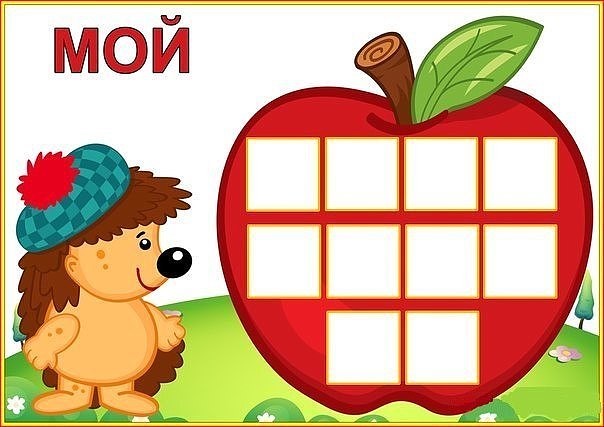 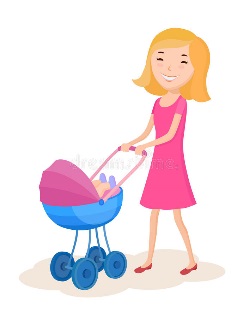 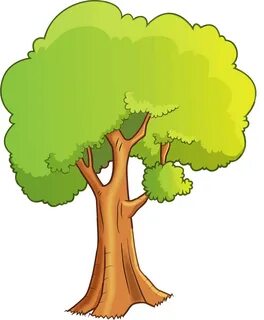 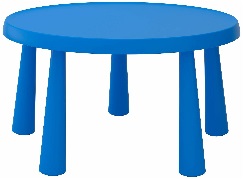 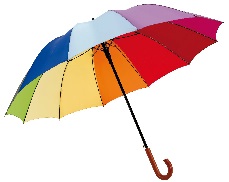 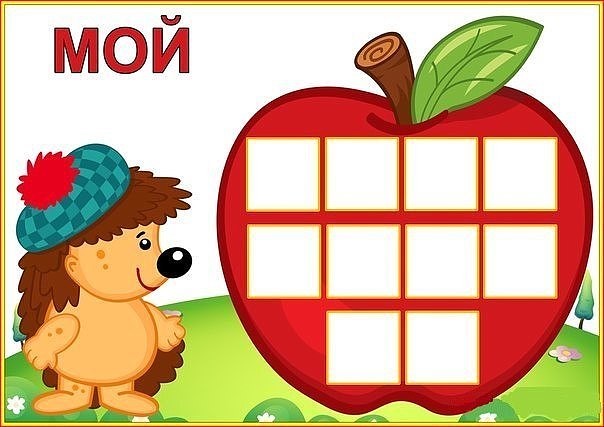 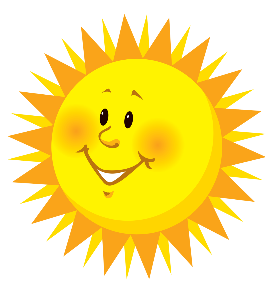 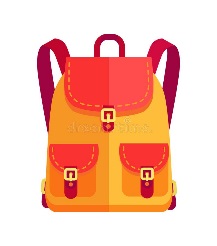 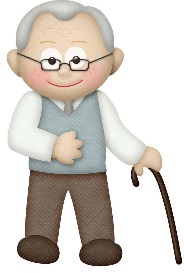 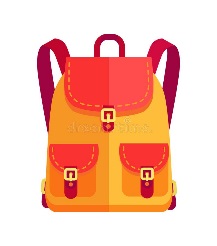 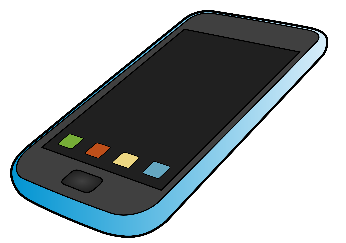 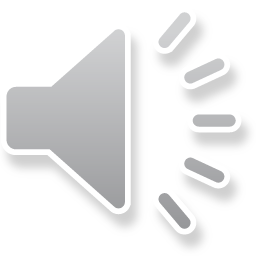 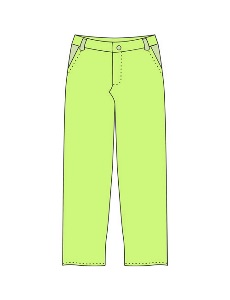 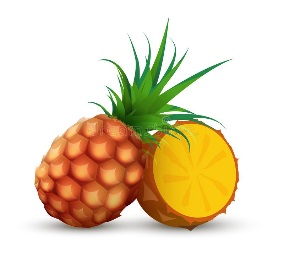 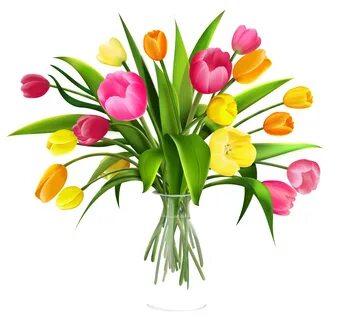 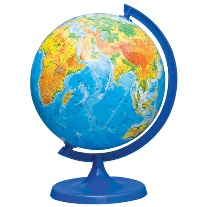 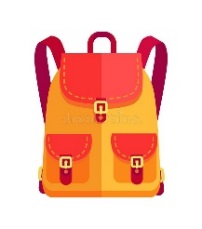 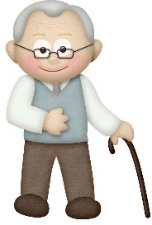 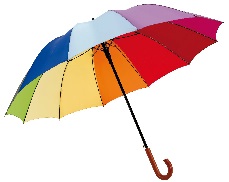 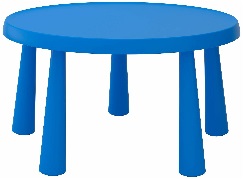 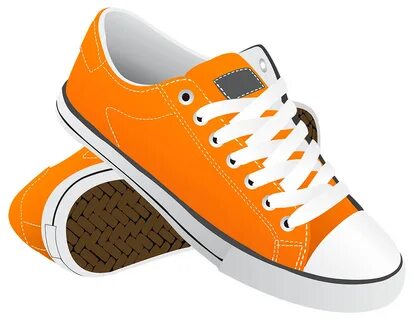 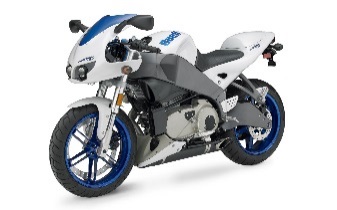 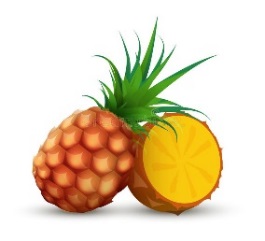 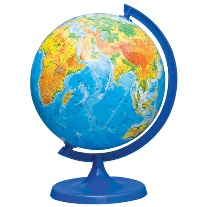 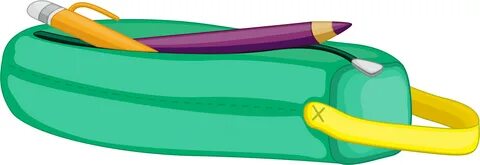 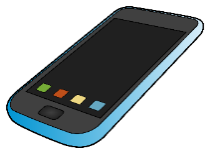 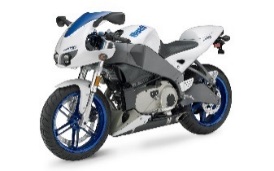 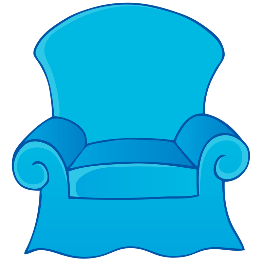 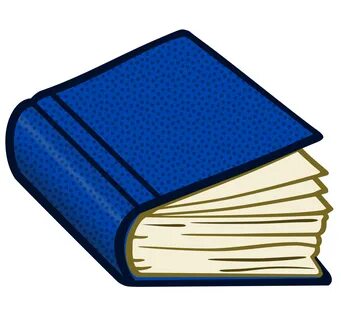 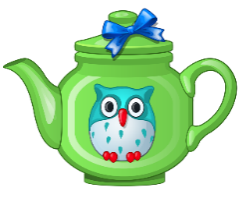 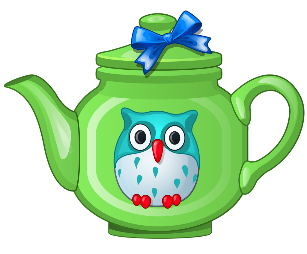 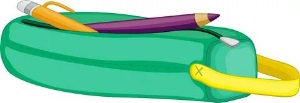 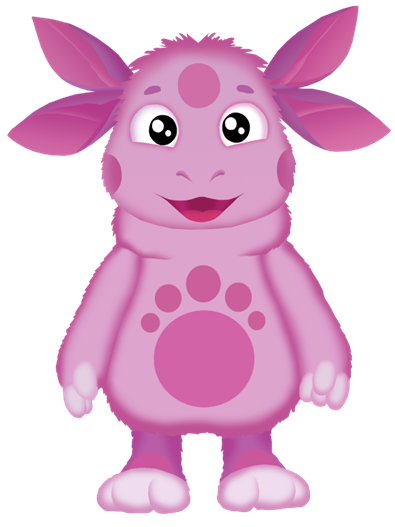 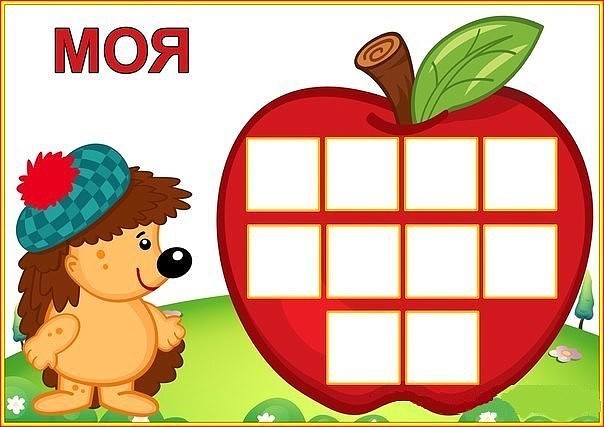 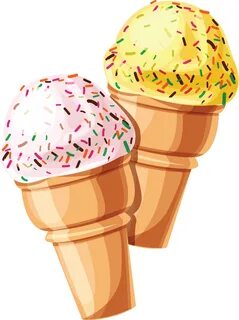 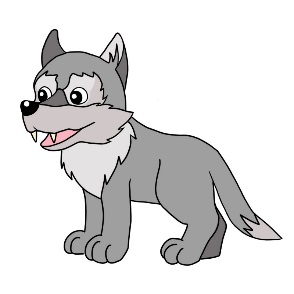 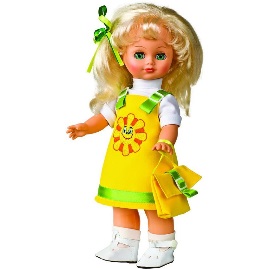 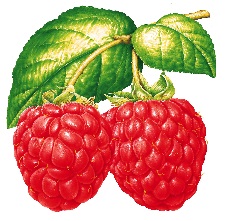 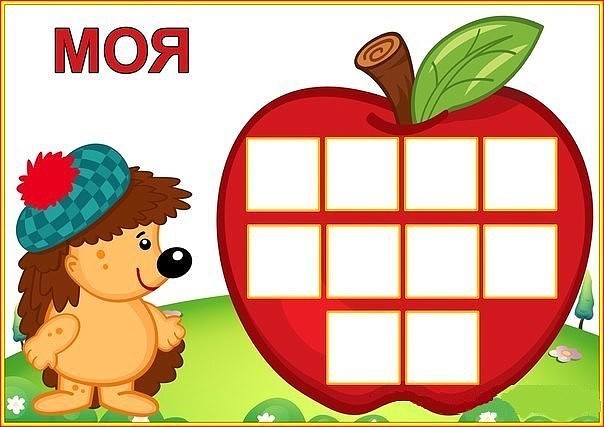 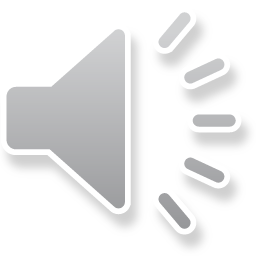 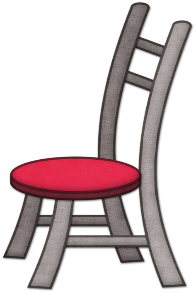 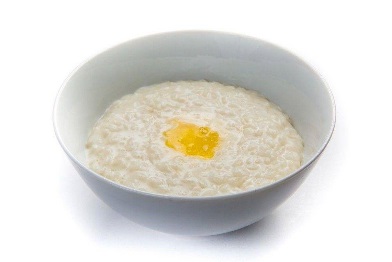 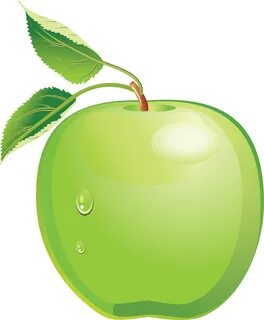 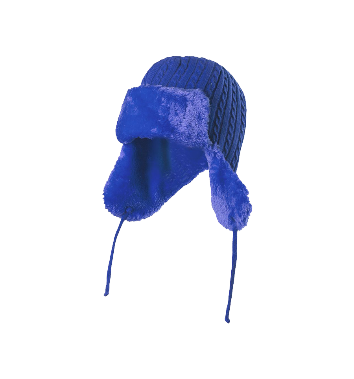 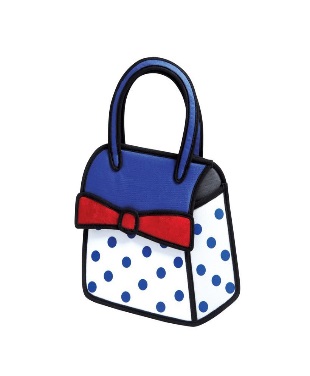 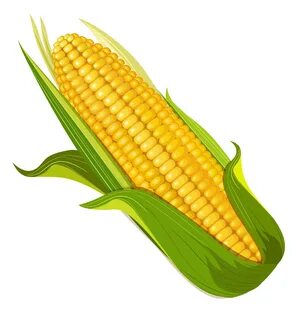 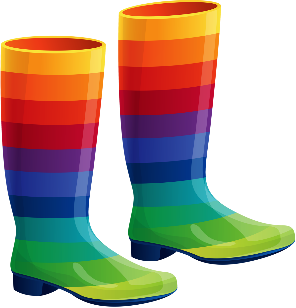 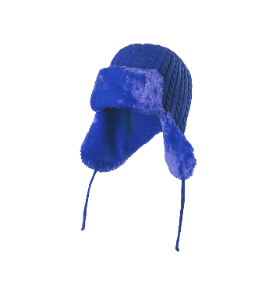 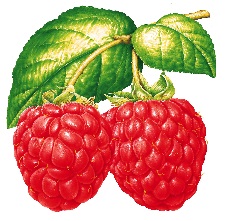 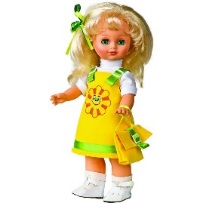 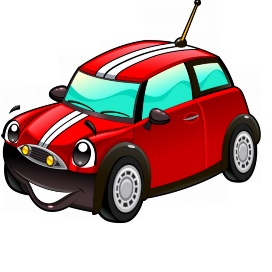 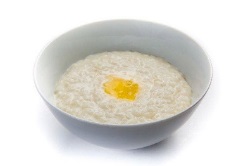 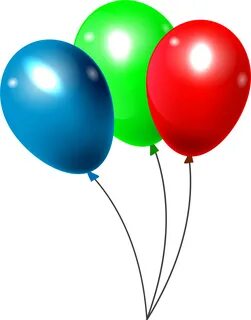 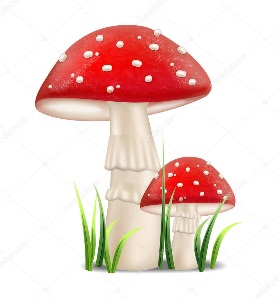 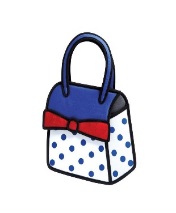 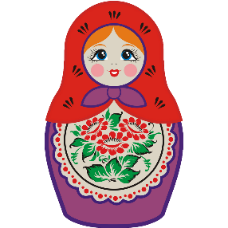 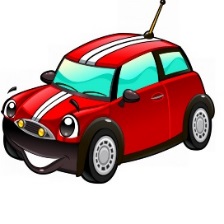 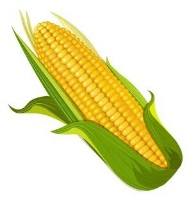 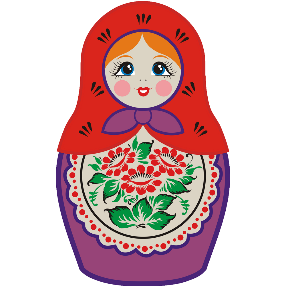 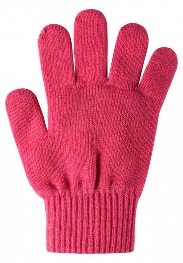 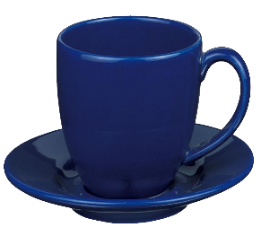 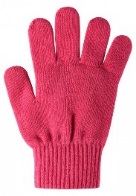 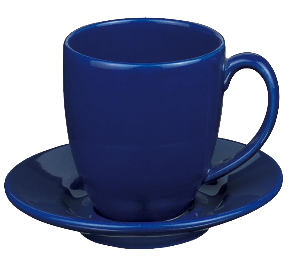 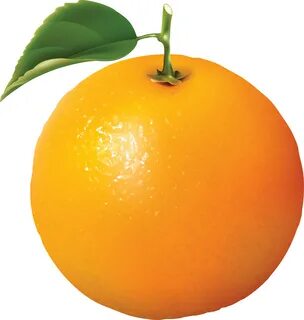 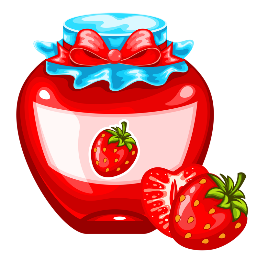 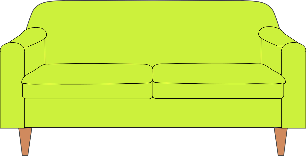 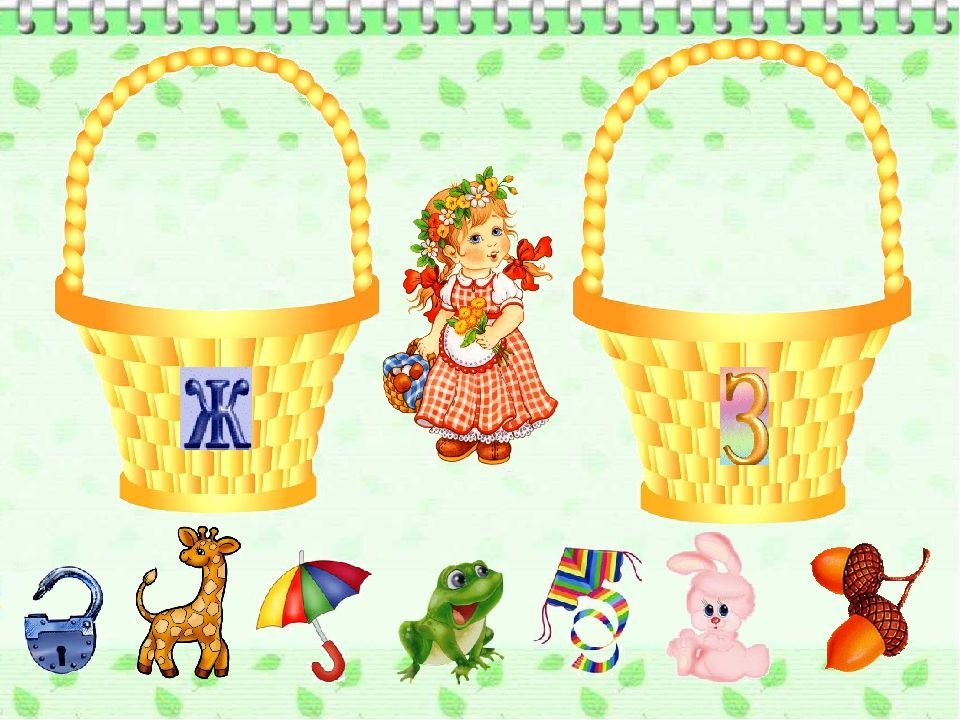 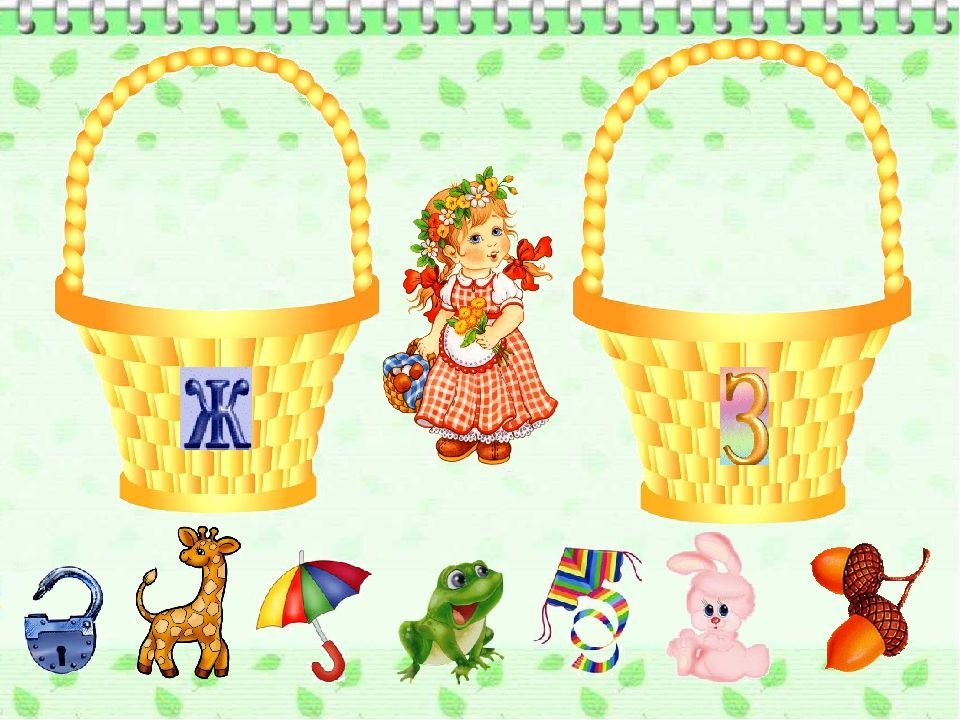 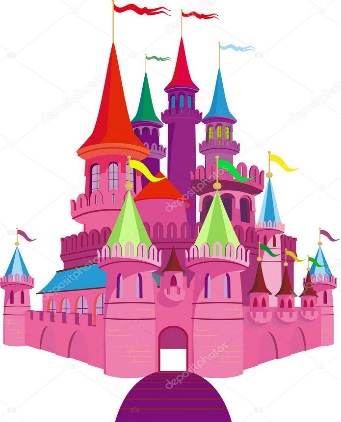 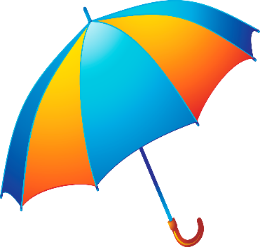 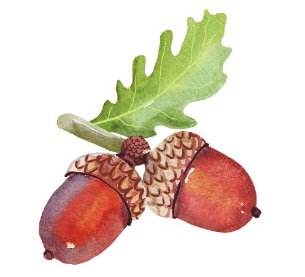 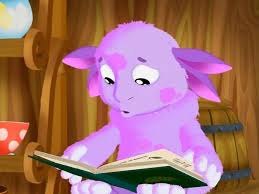 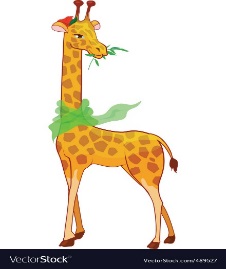 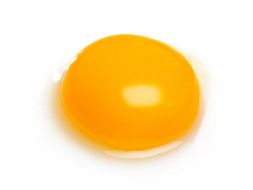 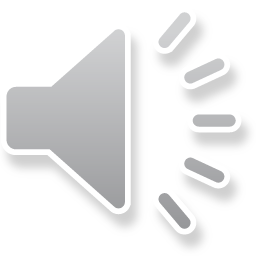 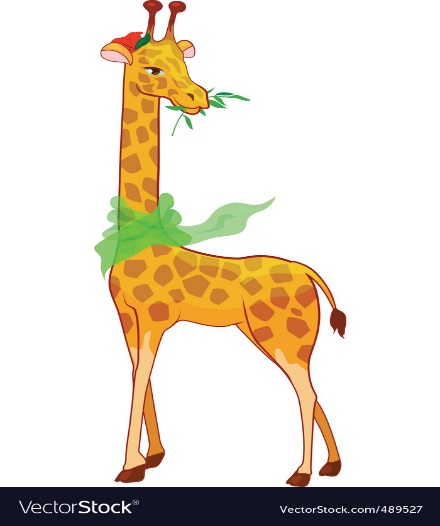 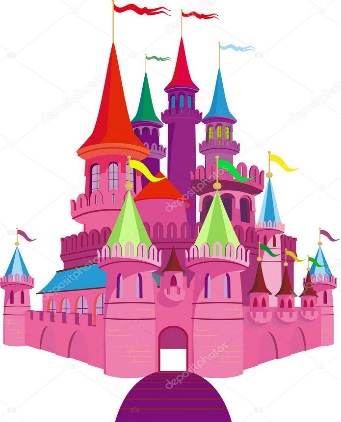 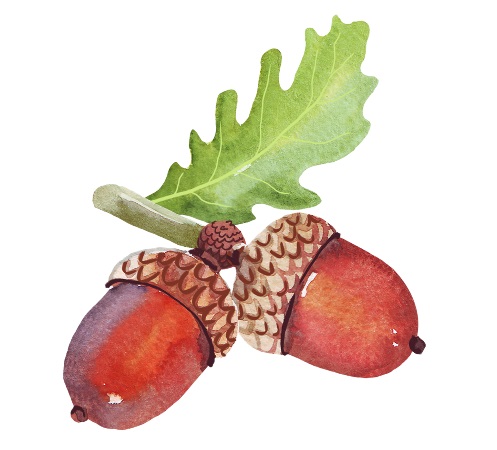 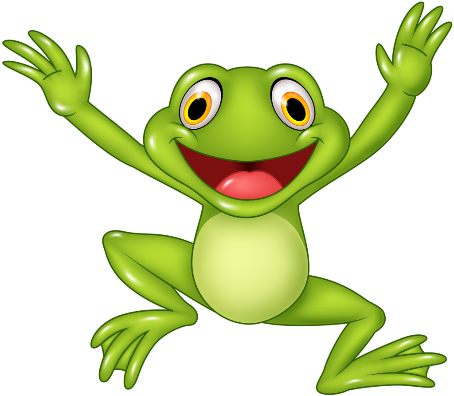 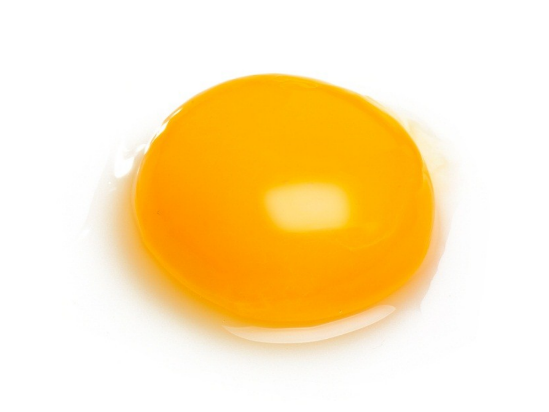 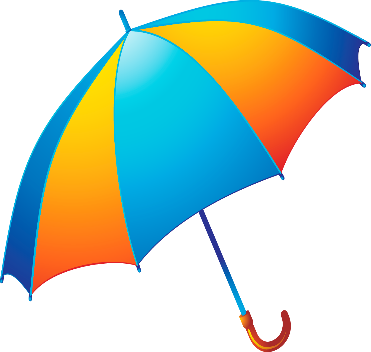 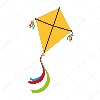 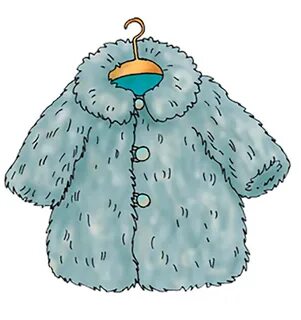 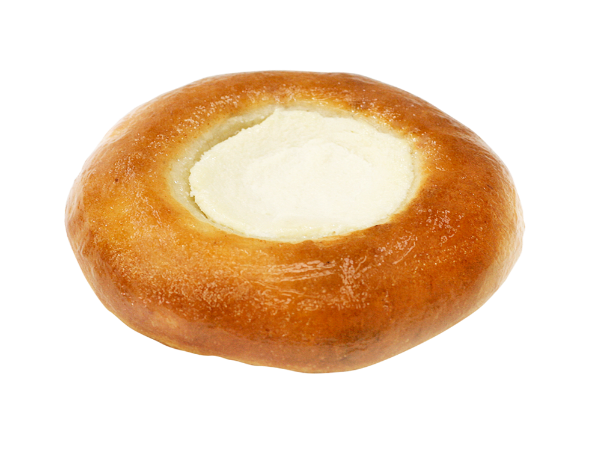 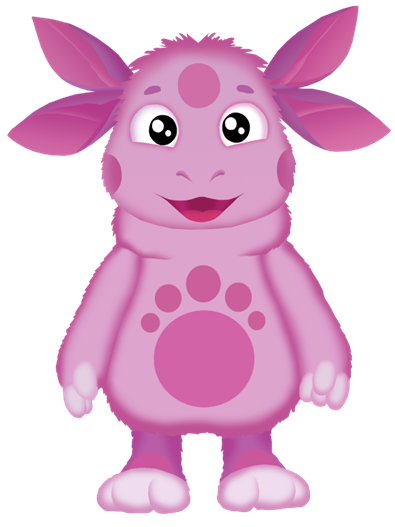 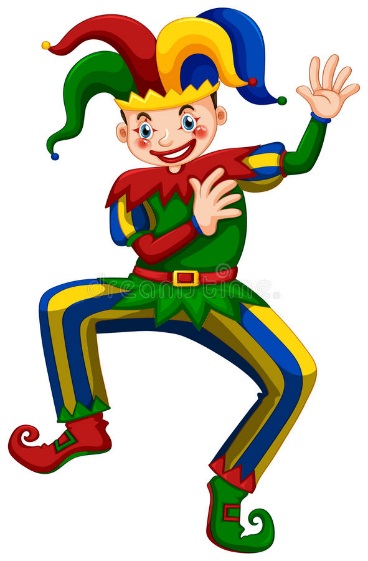 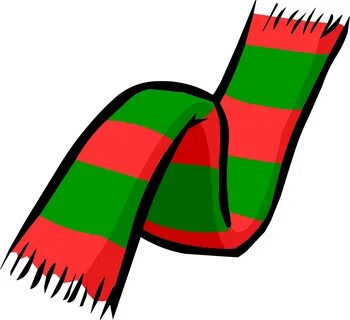 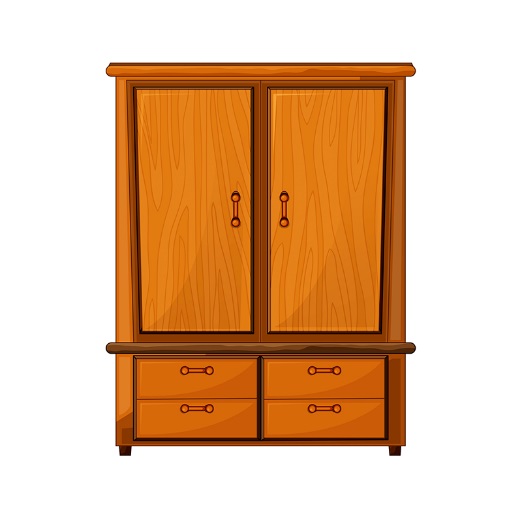 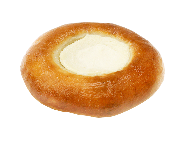 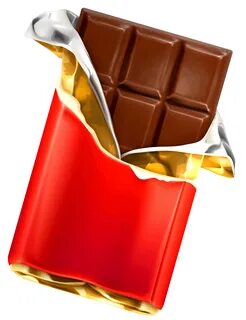 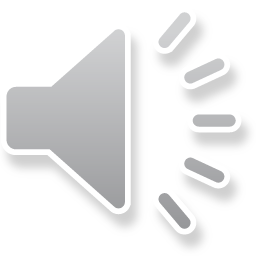 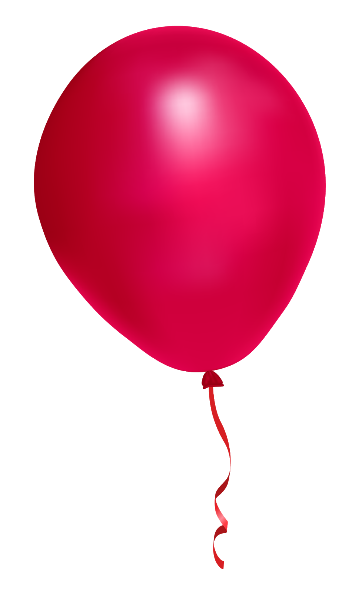 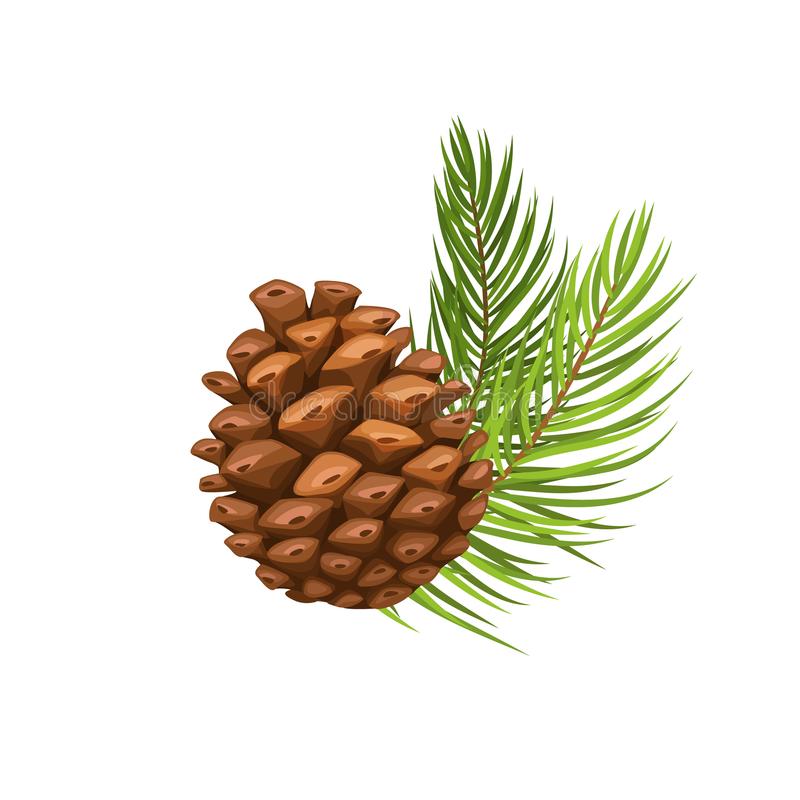 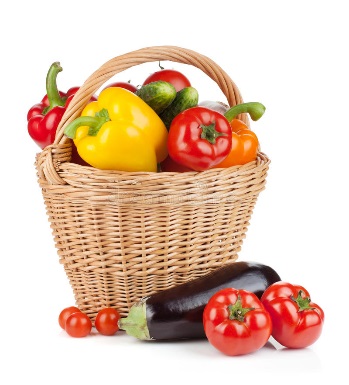 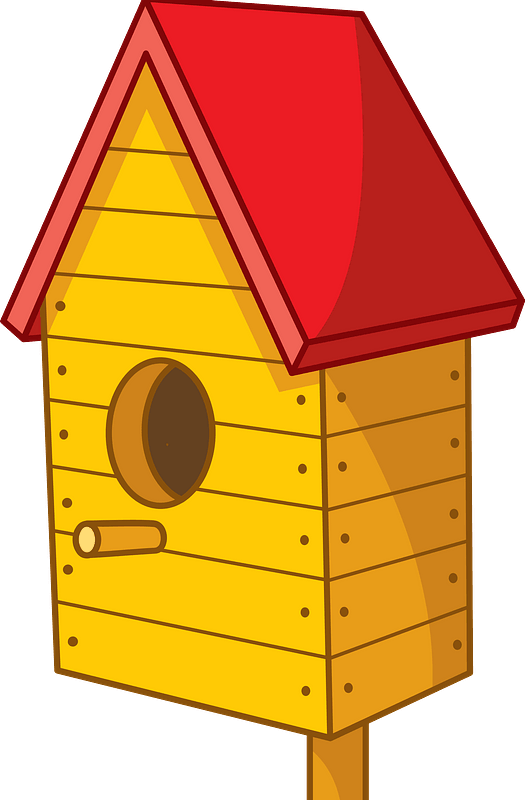 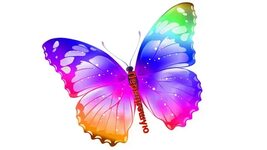 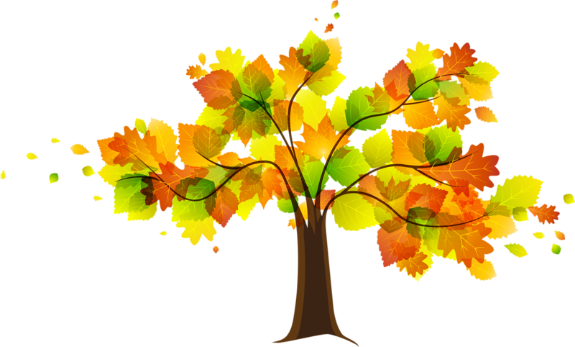 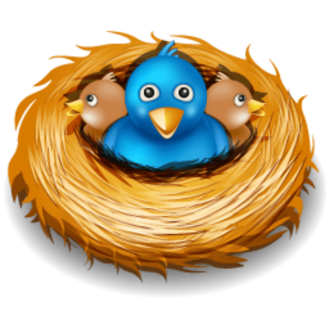 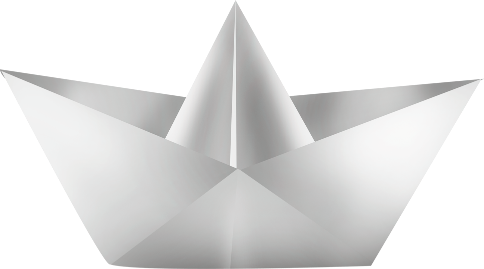 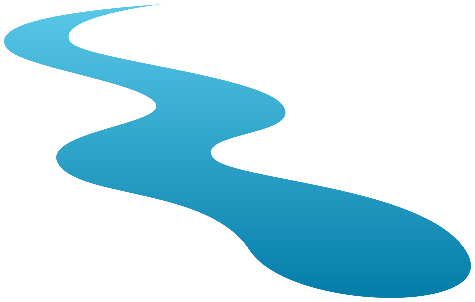 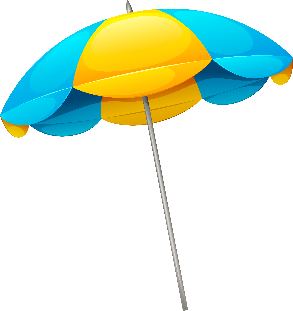 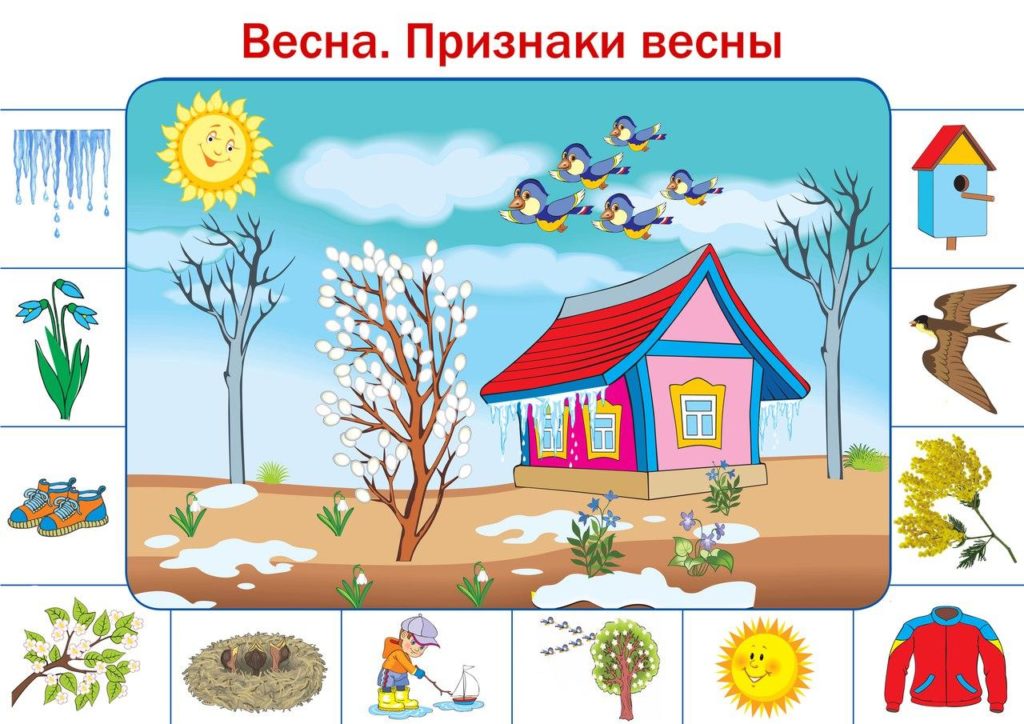 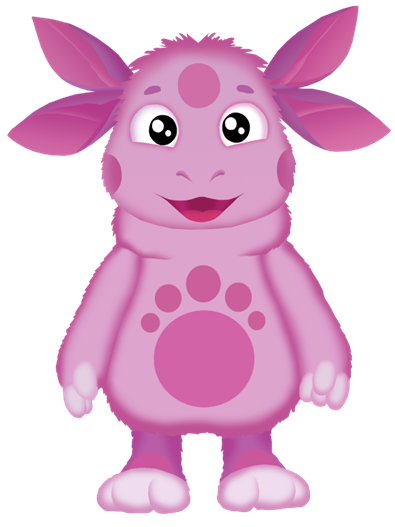 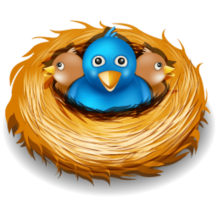 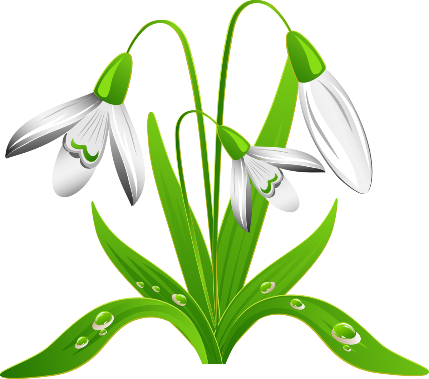 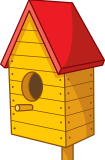 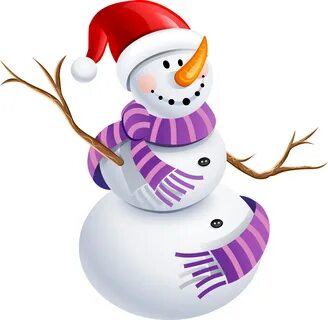 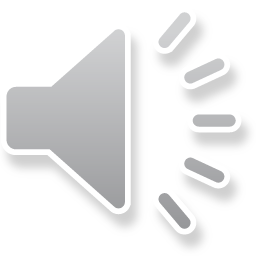 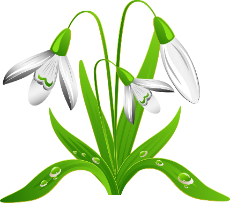 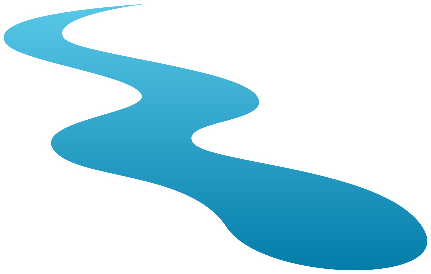 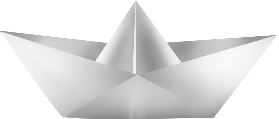 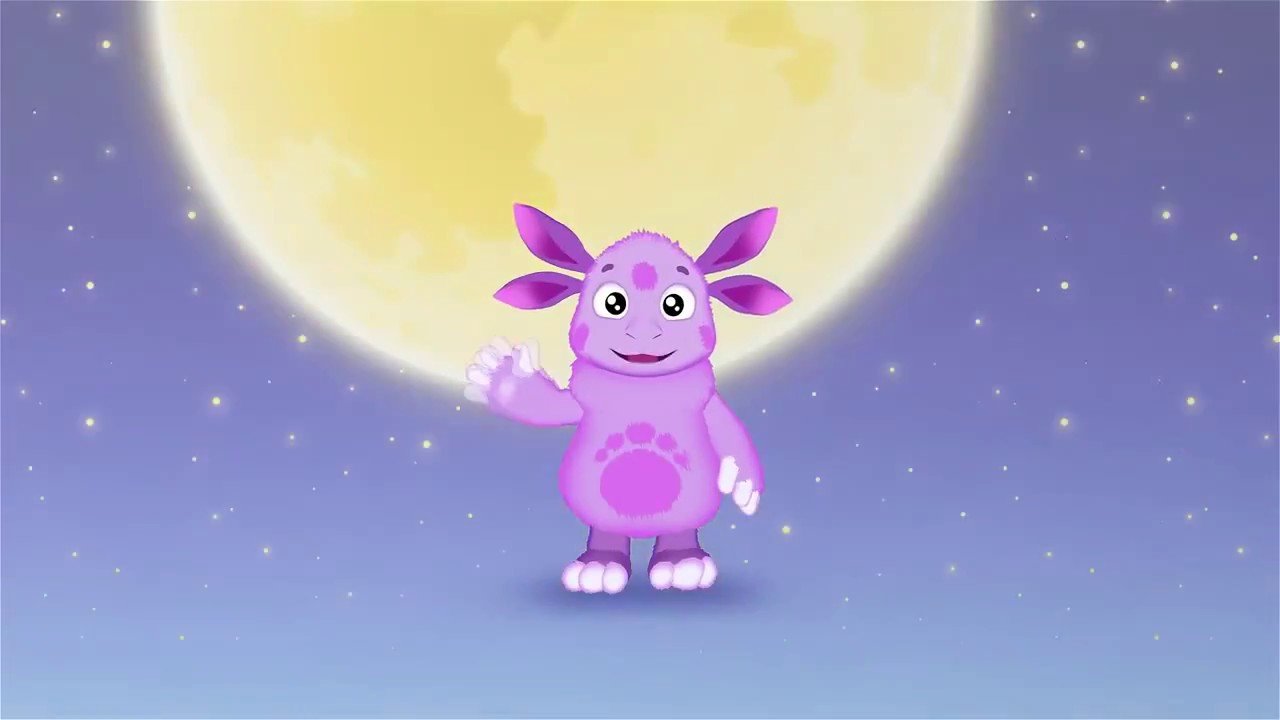 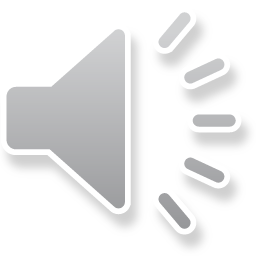